Bonne ANnee
A Personal essay by jean-pierre benoit
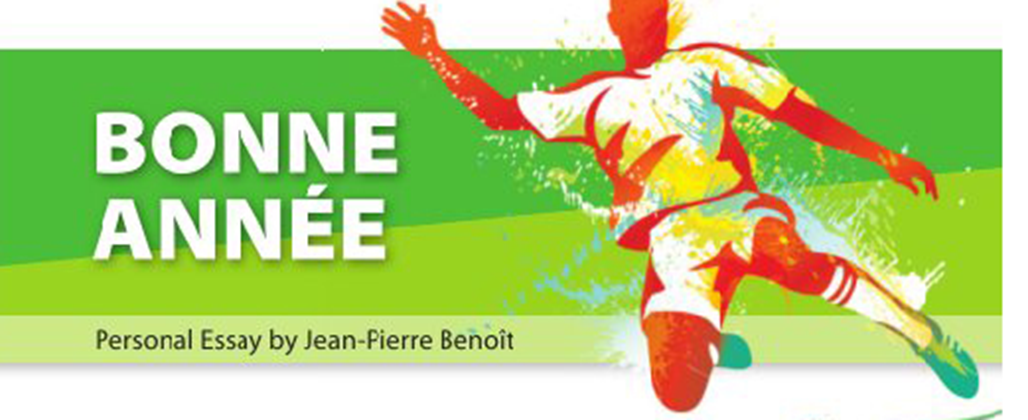 Essential question:
Is a person's homeland the country where he or she is born or the country where he or she is raised?
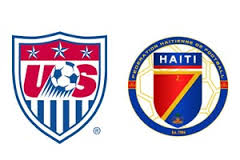 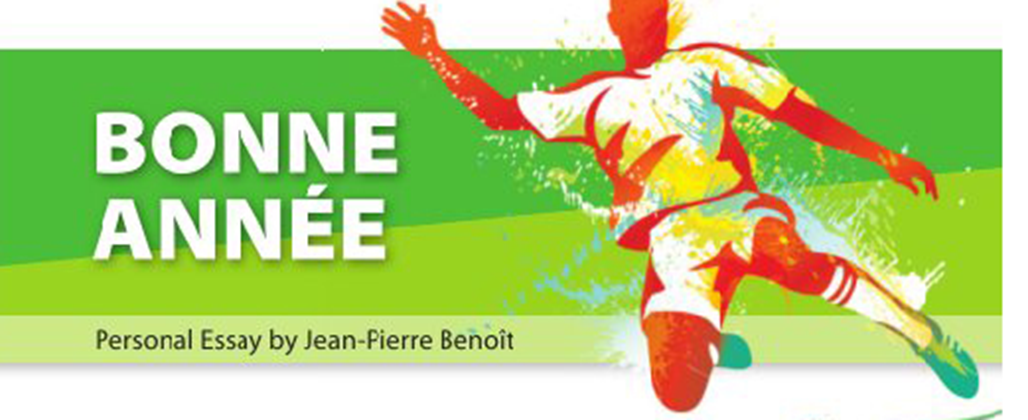 (Notes)
Learning Objective: 
The student will be able to analyze the elements of a personal essay, including its purpose, structure,  central idea, and details.
You know you’ve got it when you can: 
Determine the author’s purpose for writing Bon Annee. 
Identify and compare the essay’s text structure to other text types.
Infer and cite evidence to draw conclusions regarding the story’s plot.
Investigate details to help figure out the hidden message the author is trying to communicate to the reader.
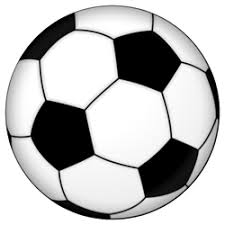 (Notes) Key Vocabulary
Predominate, p. 31: If ideas or things predominate, they are the most common.
Coup, p. 32:  A coup is the sudden overthrow of a government by a group of people.
Persecution, p. 33: Persecution is the harsh treatment of others, often due to race or religion.
Dispossess, p. 33: To dispossess someone is to deny him or her possession of something.
Natal, p. 36: If something is natal, it relates to birth.
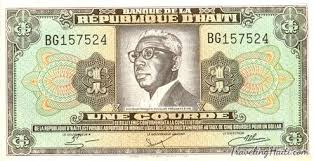 (Notes) Key ideas
Personal Essay – nonfiction essay in which an author expresses an opinion or provides insight based on personal experiences
Author’s purpose – his or her reason for writing
To inform, to persuade, to entertain, or to express feelings.
Central Idea – the main point or message the author wants to communicate
Supporting Details – the facts, opinions, examples and anecdotes that the author provides to make his or her point.
Repetition – the use of the same word or group of words more than once
Chronological Order – the order in which things happened
Background
Haiti is a small country located on the island of Hispaniola in the Caribbean Sea. In the 50’s, the ruthless dictator Francois “Papa Doc” Duvalier took control of the country. Haitians like author Jean-Pierre Benoit and his parents began to immigrate to the U.S to escape the tyrannical government.
Background continued . . .
This immigration increased in the 70’s during the brutal rule of Duvalier’s son, Jean-Claude “Baby Doc” Duvalier. By the 2000’s, hundreds of thousands of Haitians were living in the United States.
Investigate the Duvalier regimes
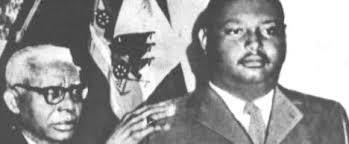 In your groups, research to identify key information about the Duvalier regime and the impact of their policies on the people of Haiti.
Create a chronological timeline of these events in order to organize your findings.
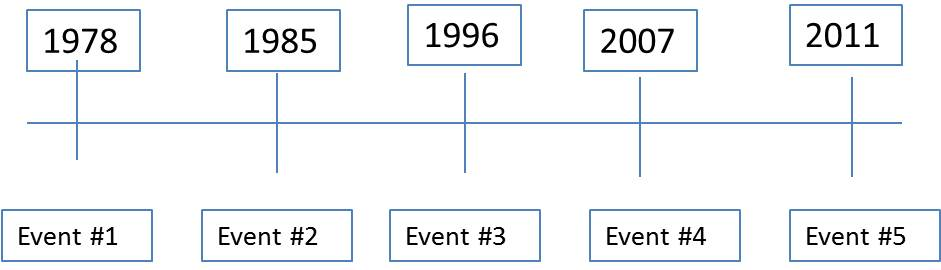 (2)
Investigate the Duvalier regimes
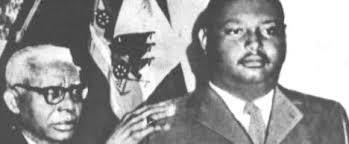 Class discussion
What events and conditions led people to leave Haiti?
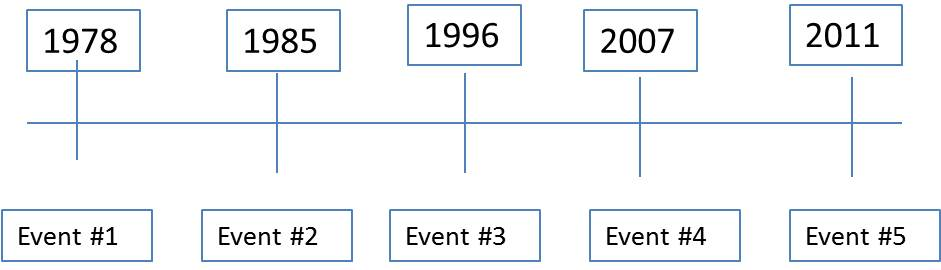 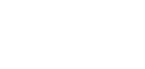 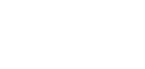 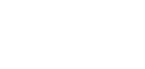 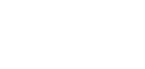 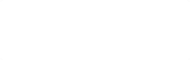 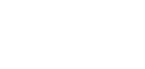 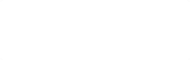 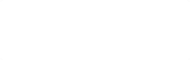 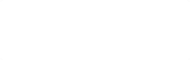 The events and conditions that led people to leave Haiti included. . .
Author’s Purpose: a closer look
https://quizlet.com/102809852/authors-purpose-practice-flash-cards/  “LEARN”
Whole Class “Flashcards”- https://quizlet.com/104758830/authors-purpose-flash-cards/
Text Structure
http://www.adlit.org/strategies/23336/
Setting a purpose p. 31
Bonne Annee is a French phrase that means “Happy New Year.” As you read, pay attention to how the author feels about the country in which he was born and the country in which he lives now.
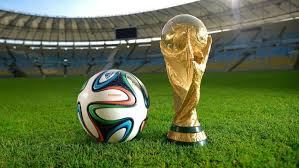 Interactive Reading p. 34-35
“There is a split second of silence and then madness. The ball is in the back of the net, Sanon has beaten Zoff. The Italians are in shock. The world is in shock. Haiti leads 1-0.” (Benoit, 34).

https://www.youtube.com/watch?v=hcVaC1NUzBE
Activities
1. Background Timeline 
2. Differentiate Fact, Opinion, and anecdotes in text p.37
3. Vocab Quizlet https://quizlet.com/154276550/bonne-annee-flash-cards/ 
Structure of Literature ‘Categorization’ practice- students will examine several literary examples including a personal essay, informational text, and a fictional short story and analyze how they are designed to communicate most effectively with the reader. http://mrslorber.weebly.com/elagse4ri5-text-structure.html 
Schaffer Model Short- Answer Response
Determine the central idea p. 37
Write a brief summary of the text. (MADLIBS).